ประมุข ขันเงิน
pramook@gmail.com
418341 สภาพแวดล้อมการทำงานคอมพิวเตอร์กราฟฟิกส์การบรรยายครั้งที่ 21
Environment Map
การใช้ texture เก็บแสงที่พุ่งจาก “สิ่งแวดล้อม” เข้าหาวัตถุในทิศทางต่างๆ

สมมติว่าวัตถุเป็น “จุด”

Texture ใช้ในการตอบคำถามว่า “แสงที่พุ่งเข้าหาวัตถุในทิศทาง (x,y,z) มีสีอะไร”
Environment Map
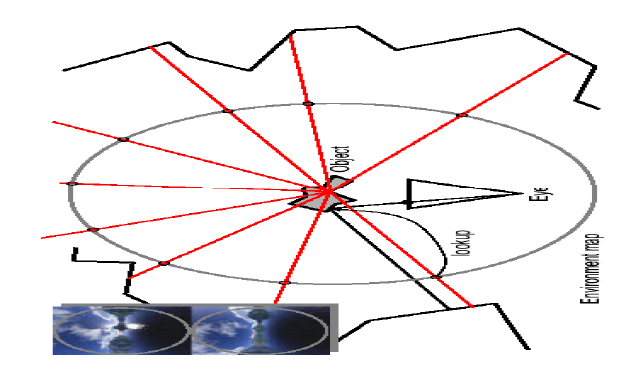 Cube Map
เป็นวิธีเก็บ environment map แบบหนึ่ง
ใช้ภาพหกภาพมาประกอบกันเป็นลูกบาศก์
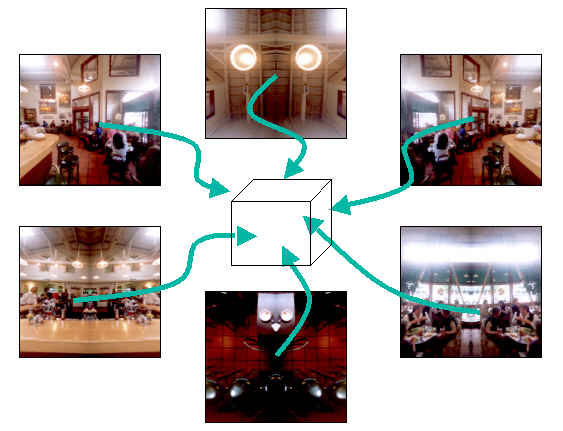 Cube Map ใน OpenGL
เราสามารถใช้ cube map ใน OpenGL ได้ตั้งแต่ OpenGL เวอร์ชัน 1.3

ต้องใช้ extension ชื่อ EXT_texture_cube_map 

หมายความว่าเวลาเขียนโปรแกรมใน Windows จะต้องใช้ GLEW
การสร้าง Cube Map
มีขั้นตอนคล้ายกับการสร้าง texture ธรรมดา

Enable การใช้ cube map

สร้าง handle ของ cube map ด้วย glGenTextures

ทำการ bind cube map ที่สร้างขึ้น

Download รูปที่ใช้ทำ cube map ลงสู่ GPU
Enable การใช้ Cube Map
ให้สั่ง

	glEnable(GL_TEXTURE_CUBE_MAP_EXT);

และอย่าลืมสั่ง

	glDisable(GL_TEXTURE_CUBE_MAP_EXT);

	ก่อนใช้งาน texture แบบอื่น
การสร้าง Handle ของ Cube Map
เช่นเดียวกับการสร้าง texture อื่นเราต้องประกาศตัวแปรประเภท GLunit เพื่อใช้เก็บชื่อของ cube map

	GLuint cubeMap;

หลังจากนั้นใช้ glGenTextures สร้าง texture ตามปกติ

	glGenTextures(1, &cubeMap);
Bind Cube Map ที่สร้างขึ้น
สั่ง glBindTexture โดยใช้ target เป็น GL_TEXTURE_CUBE_MAP_EXT

	glBindTexture(GL_TEXTURE_CUBE_MAP_EXT, 	cubeMap)
Download รูป
ใช้คำสั่ง glTexImage2D หรือ gluBuild2DMipmaps เพื่อ download รูปเช่นเดิม แต่เราต้อง download รูปจำนวนทั้งหมด 6 รูปสำหรับ 6 ด้านของลูกบาศก์

เราสามารถระบุว่าจะ download รูปของด้านไหนได้ด้วยการระบุ target ของคำสั่งทั้งสองดังในสไลด์หน้าต่อไป
Target สำหรับ Download รูป
ตัวอย่างโค้ด
ผมสร้างฟังก์ชัน loadCubeMapSide ไว้สำหรับ download รูปเข้าไปยังด้านหนึ่งของ cube map โดยกำหนด
Target ที่จะ download รูปลงไป
ชื่อไฟล์ของรูปนั้น

loadCubeMapSide ใช้ DevIL ในการดึงข้อมูลรูปออกมาจากไฟล์
loadCubeMapSide
void loadCubeMapSide(GLuint target, 
	const char *imageName)
{
	ILuint image;
	ilGenImages(1, &image);
	ilBindImage(image);
	ilLoadImage((wchar_t *)imageName);
	ilConvertImage(IL_RGB, IL_UNSIGNED_BYTE)	
	gluBuild2DMipmaps(target, 	ilGetInteger(IL_IMAGE_BPP), 	ilGetInteger(IL_IMAGE_WIDTH), 
		ilGetInteger(IL_IMAGE_HEIGHT), 	ilGetInteger(IL_IMAGE_FORMAT), 	
		GL_UNSIGNED_BYTE, 
		ilGetData());
	ilDeleteImages(1, &image);
}
โค้ดตัวอย่าง
ผมเขียนฟังก์ชัน initCubeMap เพื่อ load รูปทั้งสำหรับทั้ง 6 ด้าน

ใน initCubeMap ผมเรียก loadCubeMapSide เป็นจำนวนหกครั้งเพื่อ download รูป
initCubeMap
void initCubeMap()
{
	glEnable(GL_TEXTURE_CUBE_MAP_EXT);
	glGenTextures(1, &cubeMap);
	glBindTexture(GL_TEXTURE_CUBE_MAP_EXT, cubeMap);

	glTexParameteri(GL_TEXTURE_CUBE_MAP_EXT, GL_TEXTURE_WRAP_S, GL_CLAMP);
	glTexParameteri(GL_TEXTURE_CUBE_MAP_EXT, GL_TEXTURE_WRAP_T, GL_CLAMP);
	glTexParameteri(GL_TEXTURE_CUBE_MAP_EXT, GL_TEXTURE_MAG_FILTER, GL_LINEAR);
	glTexParameteri(GL_TEXTURE_CUBE_MAP_EXT, GL_TEXTURE_MIN_FILTER, 	GL_LINEAR_MIPMAP_LINEAR);
	
	loadCubeMapSide(GL_TEXTURE_CUBE_MAP_POSITIVE_X_EXT, "../images/cm_right.jpg");
	loadCubeMapSide(GL_TEXTURE_CUBE_MAP_NEGATIVE_X_EXT, "../images/cm_left.jpg");
	loadCubeMapSide(GL_TEXTURE_CUBE_MAP_POSITIVE_Y_EXT, "../images/cm_top.jpg");
	loadCubeMapSide(GL_TEXTURE_CUBE_MAP_NEGATIVE_Y_EXT, "../images/cm_bottom.jpg");
	loadCubeMapSide(GL_TEXTURE_CUBE_MAP_POSITIVE_Z_EXT, "../images/cm_front.jpg");
	loadCubeMapSide(GL_TEXTURE_CUBE_MAP_NEGATIVE_Z_EXT, "../images/cm_back.jpg");
	
	glDisable(GL_TEXTURE_CUBE_MAP_EXT);
}
การนำ Cube Map ไปใช้งาน
กระจก = การสะท้อนแสง

แก้วใส = การหักเหแสง
หลักการสร้างกระจก
สร้าง “skybox” หรือกล่องที่มีรูปท้องฟ้า ล้อมรอบวัตถุไว้

สำหรับ fragment แต่ละ fragment ให้คำนวณทิศทางที่แสงที่เดินทางจากตาไปยังตำแหน่งของ fragment แล้วสะท้อนออกไป

ให้นำทิศทางที่ได้ไปอ่านข้อมูลจาก cube map
หลักการสร้างกระจก
การสร้างกระจกใน OpenGL
โดยปกติแล้วเวลาจะอ่านข้อมูลจาก cube map เราจะต้องใช้ texture coordinate 3 ตัว เนื่องจากทิศทางเป็นทิศทางในสามมิติ

เราสามารถกำหนดทิศทางได้เองด้วยคำสั่ง glTexCoord3d

แต่ละ component ของทิศทางจะมีค่าตั้งแต่ -1 ถึง 1
ไม่ใช้ 0 ถึง 1 เหมือนกับ texture coordinate อื่นๆ
การสร้างกระจกใน OpenGL
Texture coordinate ที่จะใช้มีสามตัวคือ s, t, และ r

เราสามารถสั่งให้ OpenGL สร้าง texture coordinate ให้โดยอัตโนมัติได้ด้วยคำสั่ง glEnable(GL_TEXTURE_GEN_?)
ถ้าอยากให้สร้าง s ให้โดยอัตโนมัติก็สั่ง
	glEnable(GL_TEXTURE_GEN_S);
ถ้าอยากให้สร้าง t ให้โดยอัตโนมัติก็สั่ง
	glEnable(GL_TEXTURE_GEN_T);
การสร้างกระจกใน OpenGL
นอกจากนื้ยังต้องบอกด้วยว่าจะให้สร้าง texture coordinate ให้แบบใด ด้วยคำสั่ง glTexGeni

ในกรณีการสร้างกระจกเราต้องสั่ง

glTexGeni(GL_S, GL_TEXTURE_GEN_MODE, GL_REFLECTION_MAP_EXT);
glTexGeni(GL_T, GL_TEXTURE_GEN_MODE, GL_REFLECTION_MAP_EXT);
glTexGeni(GL_R, GL_TEXTURE_GEN_MODE, GL_REFLECTION_MAP_EXT);
ตัวอย่างโค้ด
void display()
{
	glEnable(GL_TEXTURE_CUBE_MAP_EXT);

	glTexGeni(GL_S, GL_TEXTURE_GEN_MODE, 	GL_REFLECTION_MAP_EXT);
	glTexGeni(GL_T, GL_TEXTURE_GEN_MODE, 			GL_REFLECTION_MAP_EXT);
	glTexGeni(GL_R, GL_TEXTURE_GEN_MODE, 		GL_REFLECTION_MAP_EXT);

	glEnable(GL_TEXTURE_GEN_S);
	glEnable(GL_TEXTURE_GEN_T);
	glEnable(GL_TEXTURE_GEN_R);
	
	glutSolidSphere(1.5, 50, 50);

	glutSwapBuffers();
}
ดู demo
การใช้ Cube Map ใน Cg
Cg ให้ผู้ใช้สามารถประกาศ uniform parameter ประเภท samplerCUBE ใน fragment profile ได้ เช่น

void main(
	float3 worldPosition : TEXCOORD0,
	float3 worldNormal : TEXCOORD1,
	uniform samplerCUBE env,
	uniform float3 eyePosition,
	out float4 color : COLOR)
{
		:
		:
}
การใช้ Cube Map ใน Cg
เวลาอ่านข้อมูลจาก cube map ให้ใช้คำสั่ง texCUBE โดย
Parameter ตัวแรกเป็นตัวแปรประเภท samplerCUBE
Parameter ตัวที่สองเป็นค่าประเภท float3

ตัวอย่าง

	color = texCUBE(env, float3(1,0,0));
การใช้ Cube Map ใน Cg
ตัวแปรประเภท float3 ที่เราให้ไปต้องเป็นเวกเตอร์หนึ่งหน่วยที่แต่ละมิติมีค่าอยู่ในช่วง [-1,1]

ค่าที่อ่านได้จาก cube map คือค่าของสีที่จุดที่เกิดจากการยิงรังสีจากจุด (0,0,0) ไปในทิศทางที่กำหนดด้วยตัวแปร float3 ที่ให้ฟังก์ชัน texCUBE ไปตัดกับกล่องลูกบาศก์ที่มีความยาวด้านละสองหน่วยที่มีจุดศูนย์กลางอยู่ที่จุด (0,0,0)
การใช้ Cube Map ใน Cg
การทำกระจกใน Cg
ให้ vertex program คำนวณ
ตำแหน่งใน world space ของแต่ fragment
Normal ใน world space แต่ละ fragment

ให้ fragment program รับตำแหน่งของตา

แล้วให้ fragment program คำนวณ
เวกเตอร์ทิศทางการสะท้อนแสงซึ่งเกิดจากแสงจากตา เดินทางไปยังตำแหน่งของ fragment
เอาเวกเตอร์ทิศทางที่ได้ไปอ่านสีจาก cube map
Vertex Program สำหรับทำกระจก
void main(float4 inPosition : POSITION,
	float3 normal : NORMAL,
	out float4 clipPosition : POSITION,
	out float3 worldPosition : TEXCOORD0,
	out float3 worldNormal : TEXCOORD1,
	uniform float4x4 mvp : state.matrix.mvp,
	uniform float4x4 mv,
	uniform float4x4 mvit)
{
	clipPosition = mul(mvp, inPosition);
	worldPosition = mul(mv, inPosition).xyz;
	worldNormal = mul(mvit, float4(normal, 0)).xyz;
}
Vertex Program สำหรับทำกระจก
ความหมายของตัวแปร
mv ใช้เก็บ modeling matrix
mvit ใช้เก็บ inverse transpose ของ modeling matrix

ตัวแปรสองตัวแปรข้างต้นผู้ใช้จะต้องเป็นคนกำหนดเอง เนื่องจากใน OpenGL มันจะรวม modeling matrix กับ viewing matrix เข้าด้วยกัน
Vertex Program สำหรับทำกระจก
สังเกตว่าเราใช้ตัวแปร worldPosition ซึ่งมี semantic เป็น TEXCOORD0 สำหรับเก็บ world position ของ vertex 

และใช้ worldNormal ซึ่งมี semantic เป็น TEXCOORD1 สำหรับเก็บ normal ใน world space ของแต่ละ vertex

ที่ต้องทำเช่นนี้เพราะ output ของ vertex program ไม่มี semantic สำหรับเก็บ normal หรือตำแหน่งใน world space
Fragment Program สำหรับทำกระจก
void main(
		float3 worldPosition : TEXCOORD0,
		float3 worldNormal : TEXCOORD1,
		uniform samplerCUBE env,
		uniform float3 eyePosition,
		out float4 color : COLOR)
{
	worldNormal = normalize(worldNormal);
	float3 eyeToP = normalize(worldPosition 		- eyePosition);
	float3 reflected = reflect(eyeToP, 			worldNormal);	
	color = texCUBE(env, reflected);
}
Fragment Program สำหรับทำกระจก
เราทำการคำนวณเวกเตอร์ทิศทางของแสงที่เดินทางจากตาไปยังตำแหน่งของ fragment ด้วยคำสั่ง

	float3 eyeToP = normalize(worldPosition - 	eyePosition);

หลังจากนั้นคำนวณทิศทางที่แสงสะท้อนออกไปด้วยคำสั่ง

	float3 reflected = reflect(eyeToP, 		worldNormal);	

ฟังก์ชัน reflect มีไว้สำหรับคำนวณเวกเตอร์แสงสะท้อน
Fragment Program สำหรับทำกระจก
ขั้นสุดท้าย เรานำเอาทิศทางของเวกเตอร์แสงสะท้อนไปอ่านค่าจาก cube map

	color = texCUBE(env, reflected);
ดู demo
การทำวัตถุผิวมันวาว
เราอาจมองว่าพื้นผิวของวัตถุมันวาวมีส่วนประกอบอยู่สองส่วน
ส่วนหนึ่งมีพฤติกรรมเหมือนกระจก
อีกส่วนมีพฤติกรรมตาม lighting model อื่น เช่น phong lighting model

สีของพื้นผิวประเภทนี้เกิดจากการนำเอาสีที่ได้จากการสะท้อนแสงแบบกระจกมารวมกับสีที่ได้จากพฤติกรรมการสะท้อนแสงอื่นๆ
การทำวัตถุผิวมันวาว
เราสามารถคำนวณสีของทั้งสองส่วน 
สมมติว่าส่วนแรกได้สี a และ
ส่วนที่สองได้สี b

เรากำหนดเลข w (ย่อคำว่า weight) โดยที่ 0 ≤ w ≤ 1 แล้วให้สีขั้นสุดท้ายมีค่าเท่ากับ

color = w × a + (1-w) × b
ดู demo